Qari mill-Ewwel Ktieb 
ta’ Samwel
1 Sam 24, 3-21
F’dak iż-żmien: Sawl ħa tlitt elef raġel magħżula minn fost Iżrael kollu, u mar ifittex lil David u 
n-nies tiegħu fuq in-naħa
tal-Lvant ta’ Blat 
il-Mogħoż Selvaġġi. 
U wasal ħdejn l-imqawel tal-imrieħel fuq it-triq; kien hemm għar, u Sawl daħal
fih biex jaqdi l-bżonnijiet tiegħu; u David u n-nies tiegħu kienu qegħdin ‘il ġewwa nett tal-għar.
U n-nies ta’ David qalulu:
“Ara, dan hu l-jum li għalih il-Mulej qallek:  ‘Ara, jien se nagħtik l-għadu tiegħek f’idejk, u tagħmel minnu kif jogħġbok.’ ”
U David qam, u ċarrat 
bis-serqa l-keffa tal-mantar
ta’ Sawl. U ġara li David stess ħass il-kuxjenza tniggżu għax qata’ l-keffa
tal-mantar ta’ Sawl. U qal lin-nies tiegħu: 
“Iħarisni l-Mulej! Ma jkun qatt li nagħmel dan lil sidi, il-midluk tal-Mulej, li
mmidd idi fuqu, għax hu 
l-midluk tal-Mulej.” 
U David ipperswada 
lin-nies tiegħu bi kliemu, u ma ħallihomx iqumu għal
Sawl. U Sawl qam u
ħareġ mill-għar għal triqtu.
Imbagħad wara dan David ħareġ mill-għar u beda jgħajjat wara Sawl u jgħidlu:
“Sidi s-sultan!” 
U Sawl ħares lura, u David niżżel wiċċu sal-art quddiemu u sellimlu. U David qal lil Sawl:
“Għaliex tisma’ milli jgħidulek in-nies: 
‘Ara, David qiegħed ifittex jagħmillek id-deni’ ?
Ara, illum rajt b’għajnejk li l-Mulej illum erħiek f’idi fl-għar, imma jien ma ridtx noqtlok, għax għedt:
‘Ma mmiddx idi fuq sidi, 
għax hu l-midluk tal-Mulej.’ 
Ara, missieri, il-keffa 
tal-libsa tiegħek f’idejja. Jien qtajt il-keffa ta’
mantarek, u ma qtiltekx. Ara, u kun af li ma hemm ebda ħażen jew qerq f’idejja, u ma offendejtek
b’xejn, u b’dan kollu int
tistadli ħajti biex tneħħihieli. Jagħmel ħaqq
il-Mulej bejni u bejnek, u jitħallas minnek għalija 
l-Mulej. Imma idi ma
tintrefax fuqek! Kif jgħid il-proverbju mill-qedem: ‘Mill-ħżiena joħroġ 
il-ħażen; iżda idi ma tintrafa’ qatt fuqek.’
Wara min ħareġ is-sultan
ta’ Iżrael? Wara min qiegħed tiġri int? Wara kelb mejjet, wara
bergħud! Ħa jkun imħallef
il-Mulej, u jagħmel ħaqq bejni u bejnek,
ħa jara u jqis il-kawża tiegħi, u jeħlisni minn idejk.”
Meta David temm dan 
il-kliem, Sawl wieġeb: 
“Dan huwa leħnek,
David, ibni?” 
U Sawl għolla leħnu u beka.
U ssokta jgħid lil David:
“Int bniedem sewwa aktar minni, għax int għamilt 
il-ġid miegħi u jien għamiltlek id-deni.
Imma llum int għamilt ġid akbar miegħi, għaliex 
il-Mulej erħieni f’idejk u int ma qtiltnix. Kif jista’ jkun li wieħed ifittex
l-għadu tiegħu, u mbagħad iħallih għaddej għal triqtu
bis-sliem? Il-Mulej jimliek bil-ġid u r-risq għal li għamilt miegħi llum.
Illum għaraft li inti żgur issaltan, u f’idejk is-saltna ta’ Iżrael tkun fis-sod.”
Il-Kelma tal-Mulej
R:/ Irroddu ħajr lil Alla
Salm Responsorjali
R:/ Ħenn għalija, o Alla, ħenn għalija
[Speaker Notes: U ti]
Ħenn għalija, o Alla, ħenn għalija,
għax fik jiena nsib il-kenn tiegħi;
[Speaker Notes: U ti]
għad-dell ta’ ġwenħajk nistkenn,
sakemm jgħaddi l-hemm minn fuqi.
[Speaker Notes: U ti]
R:/ Ħenn għalija, o Alla, ħenn għalija
[Speaker Notes: U ti]
Insejjaħ lil Alla l-Għoli,
lil Alla, li jieħu ħsiebi.
Jibgħat mis-sema u jsalvani;
[Speaker Notes: U ti]
jitfa’ l-għajb fuq min jgħaffiġni;
jibgħat Alla t-tieba u 
l-fedeltà tiegħu.
[Speaker Notes: U ti]
R:/ Ħenn għalija, o Alla, ħenn għalija
[Speaker Notes: U ti]
Ogħla ‘l fuq 
mis-smewwiet, o Alla!
Uri l-glorja tiegħek fuq 
l-art kollha!
[Speaker Notes: U ti]
għax m’ogħla s-smewwiet it-tieba tiegħek,
sas-sħab il-fedeltà tiegħek.
[Speaker Notes: U ti]
R:/ Ħenn għalija, o Alla, ħenn għalija
[Speaker Notes: U ti]
Hallelujah, Hallelujah
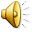 Alla kien li ħabbeb 
il-ħolqien miegħu nnifsu permezz ta’ Kristu,
u fdalna l-ministeru ta’ din il-ħbiberija.
Hallelujah, Hallelujah
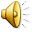 Qari mill-Evanġelju skont  San Mark
Mk 3, 13-19
Glorja lilek Mulej
F’dak iż-żmien, Ġesù tela’ fuq l-għolja u sejjaħ lejh lil dawk li ried.
Huma resqu lejh, u għażel tnax li semmiehom appostli
biex jibqgħu miegħu u biex jibgħathom jippritkaw, u jkollhom is-setgħa li jkeċċu
x-xjaten.
Għażel mela t-Tnax:
Xmun, li tah ukoll l-isem ta’ Pietru, u Ġakbu ta’ Żebedew, u Ġwanni, ħu Ġakbu, li tahom ukoll
l-isem ta’ Boanerges,
jiġifieri wlied ir-ragħad, u Indrì, u Filippu, u Bartilmew, u Mattew, u Tumas, u Ġakbu ta’ Alfew, u Taddew,
u Xmun il-Kanani, u Ġuda l-Iskarjota, dak li ttradieh.
Il-Kelma tal-Mulej
R:/ Tifħir lilek Kristu